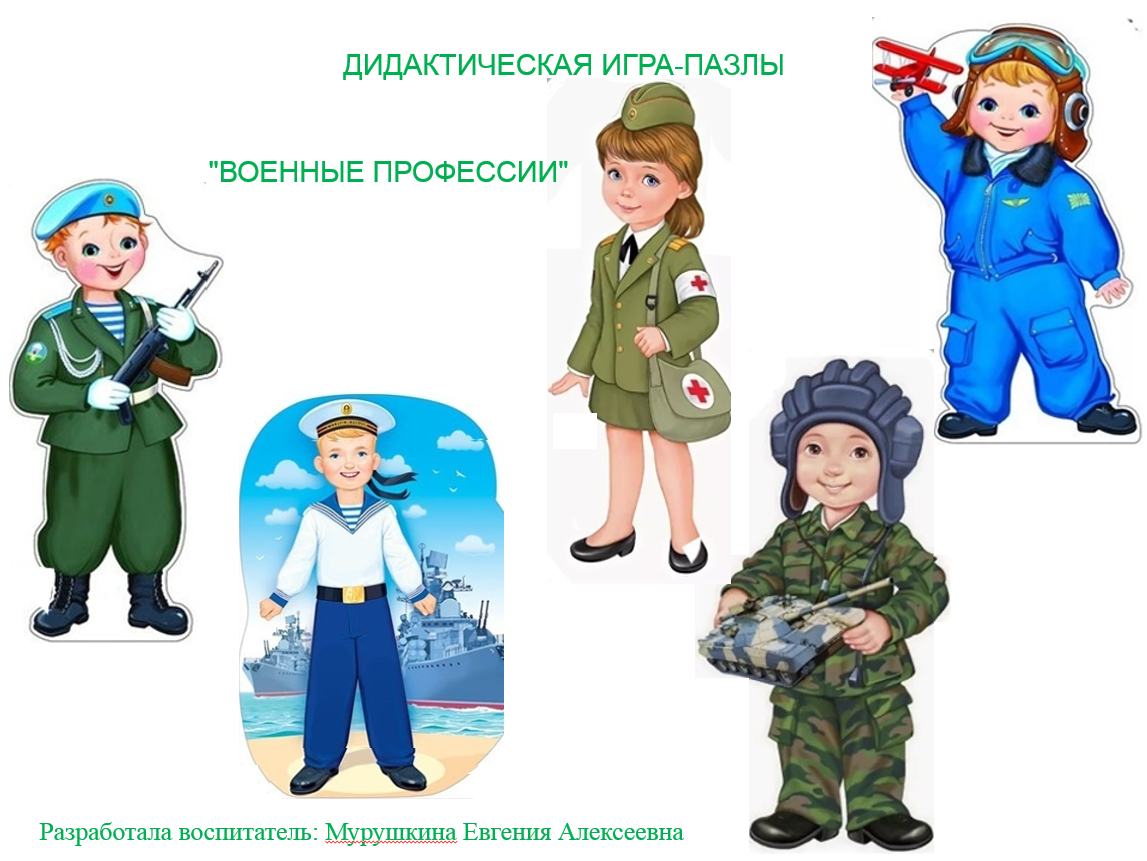 Дидактическая игра 
«Военные профессии» 
 Цель: Воспитание нравственно-патриотических чувств, любви к Родине, уважения к Российской армии.
Задачи: - закреплять знания детей о разнообразии военных профессий; - уточнить знания о том, чем занимаются военные; - сформировать понимание того, что работа военного нужна и ответственна; - закрепить умение правильно собирать изображение предмета из отдельных частей. - развивать познавательные процессы; 
Оборудование: конверты с загадкой и изображением военных профессии; изображение профессии, разделенное на 6 частей, соответствующие изображениям на конверте.
 Ход игры: 
Вариант №1. 
Играть можно с группой детей, подгруппой и индивидуально. Воспитатель берет конверт и читает загадку о военной профессии. На конверте изображены картинки подсказки (изображения данной профессии), воспитатель вместе с детьми рассматривают их. Ребенку, который отгадал загадку, отдается конверт с отдельными частями картинки (профессии). Воспитатель предлагает ребенку внимательно рассмотреть картинку и собрать картинку из отдельных частей. По окончании выполнения задания детям предлагается сравнить полученное изображение с изображением на конверте. 
Вариант №2 Отгадать загадку и собрать по памяти изображение, без образца.
 Вариант №3 смешать все части из отдельных конвертов в один конверт.
Загадки о военных профессиях с ответами для детей 5-7 лет
В самолете он летает,
Страну нашу охраняет.
Выполняет он приказ:
Защищая с неба нас.
(Летчик)
Бескозырка и тельняшка,Вьются ленты за спиной.По полгода ходит в море,Вы узнали кто такой?(Моряк)
Гусеницы, башня, пушка,Люк открытый на верхушке.Та машина в поле чистомУправляется…(Танкистом)
Защитит он нас умело,С парашютом между деломПрыгнет вниз и без прикрас,Выполнит любой приказ.(Десантник)
Если ранили солдата,Он внезапно тут как тут.Забинтует и подлечитКак его друзья зовут?(Военный врач)
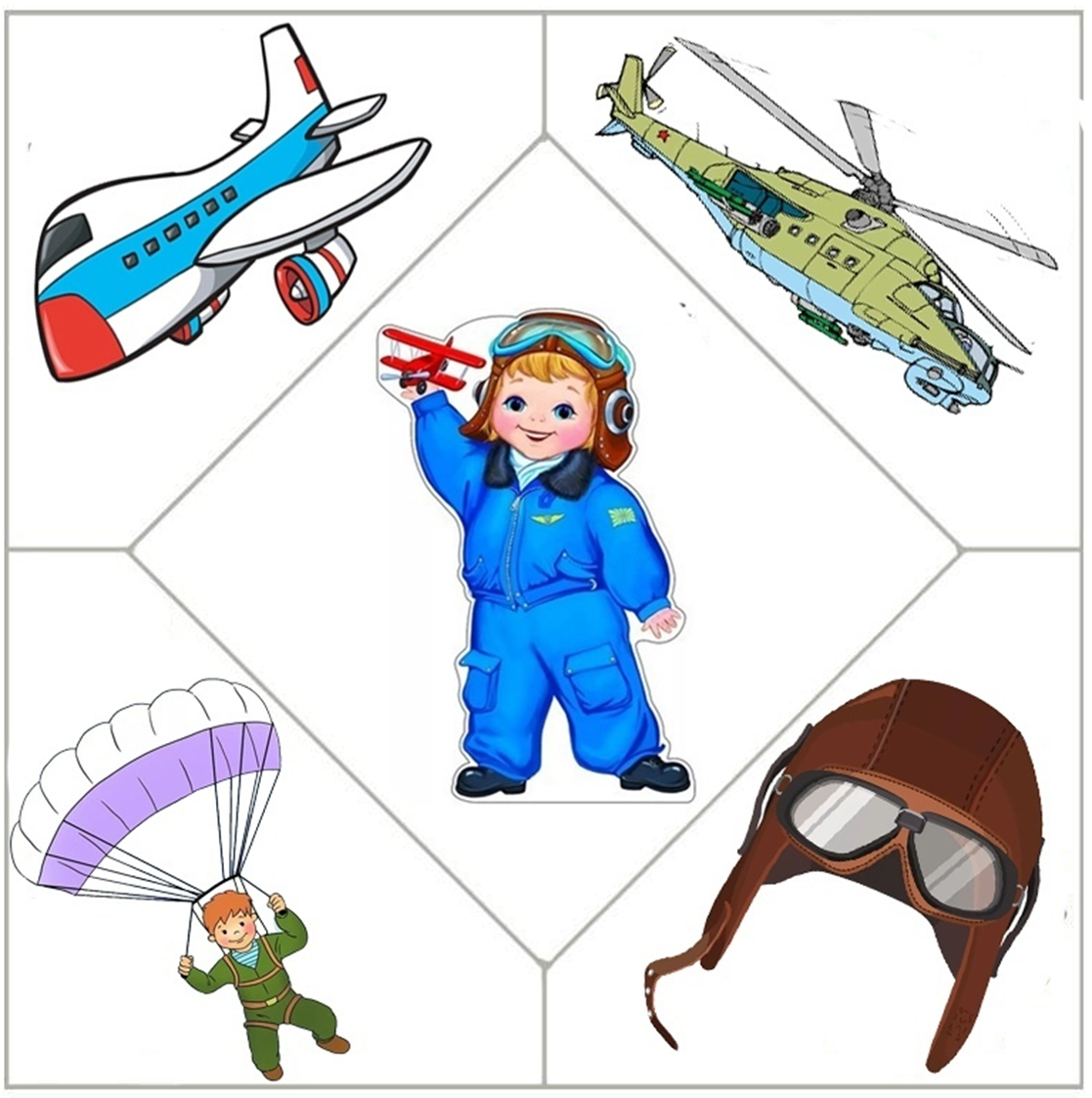 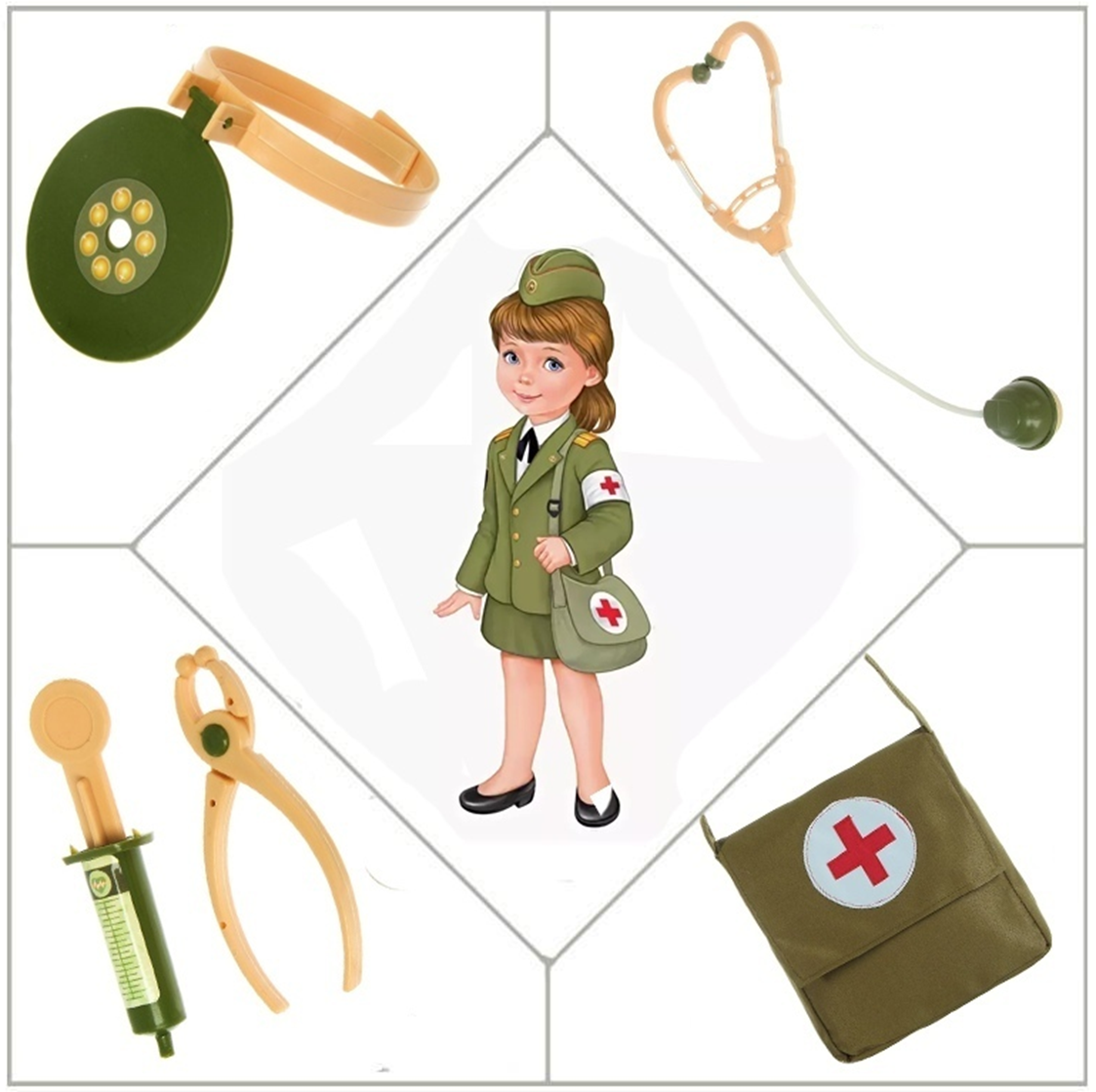 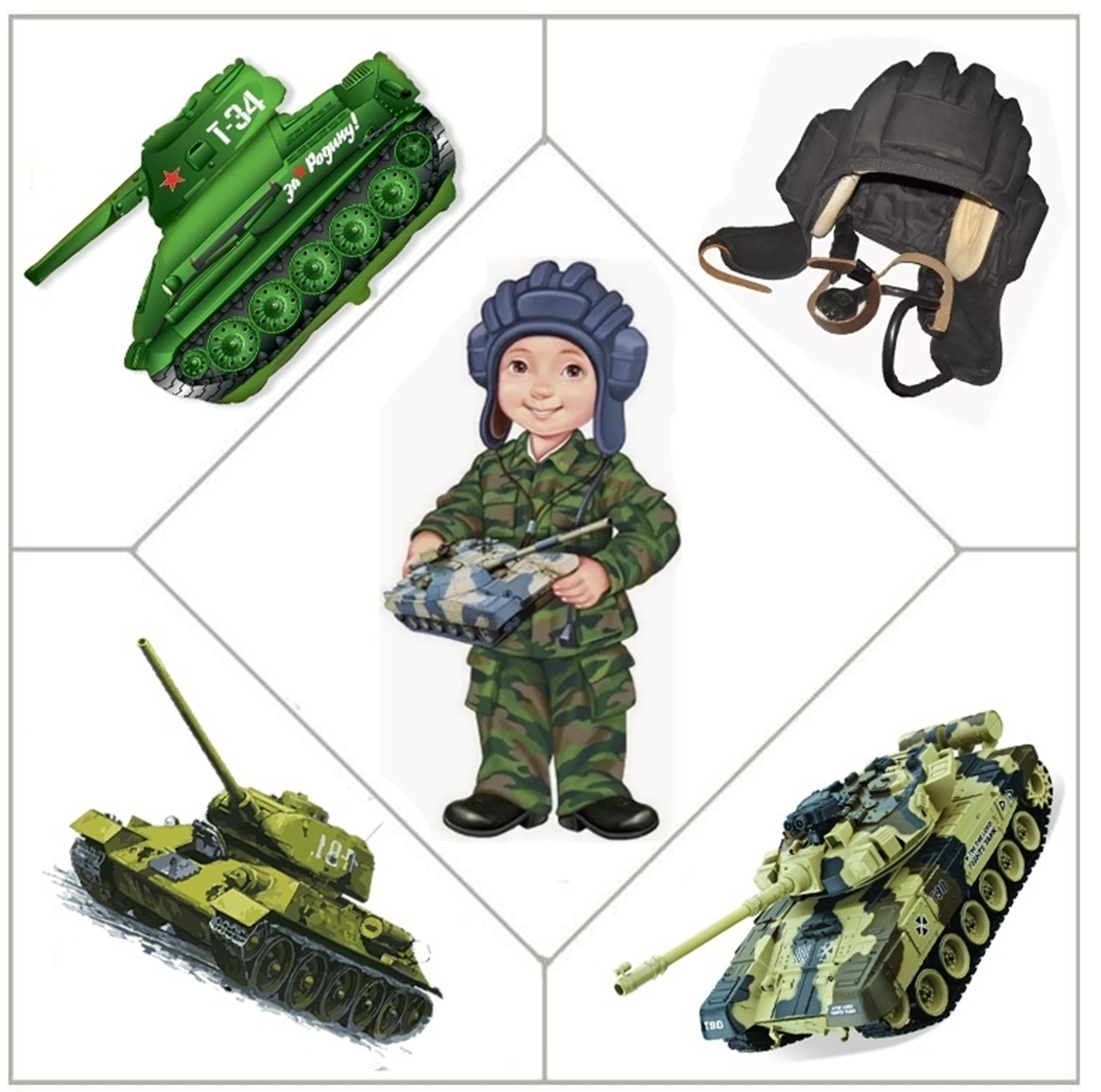 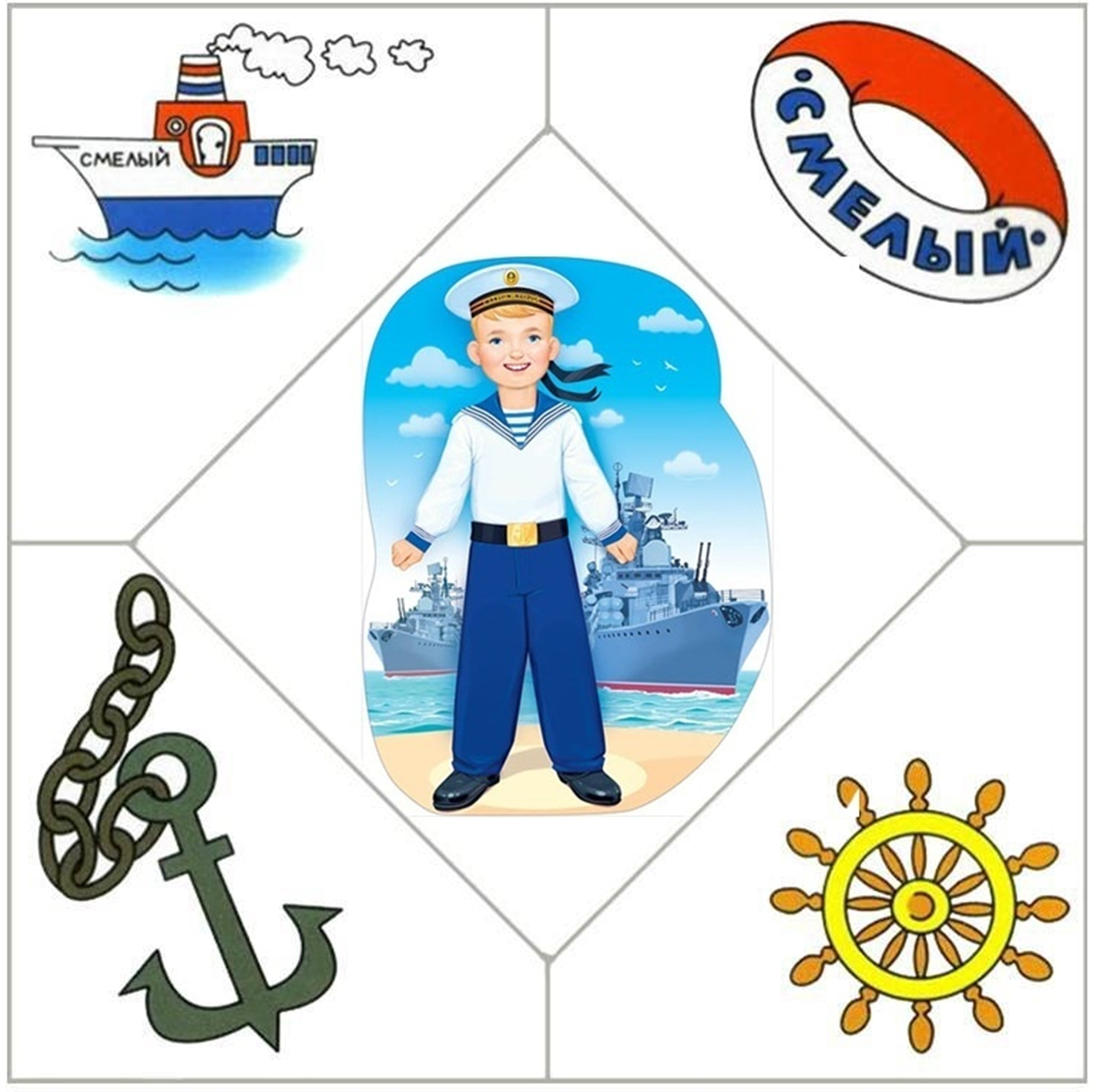 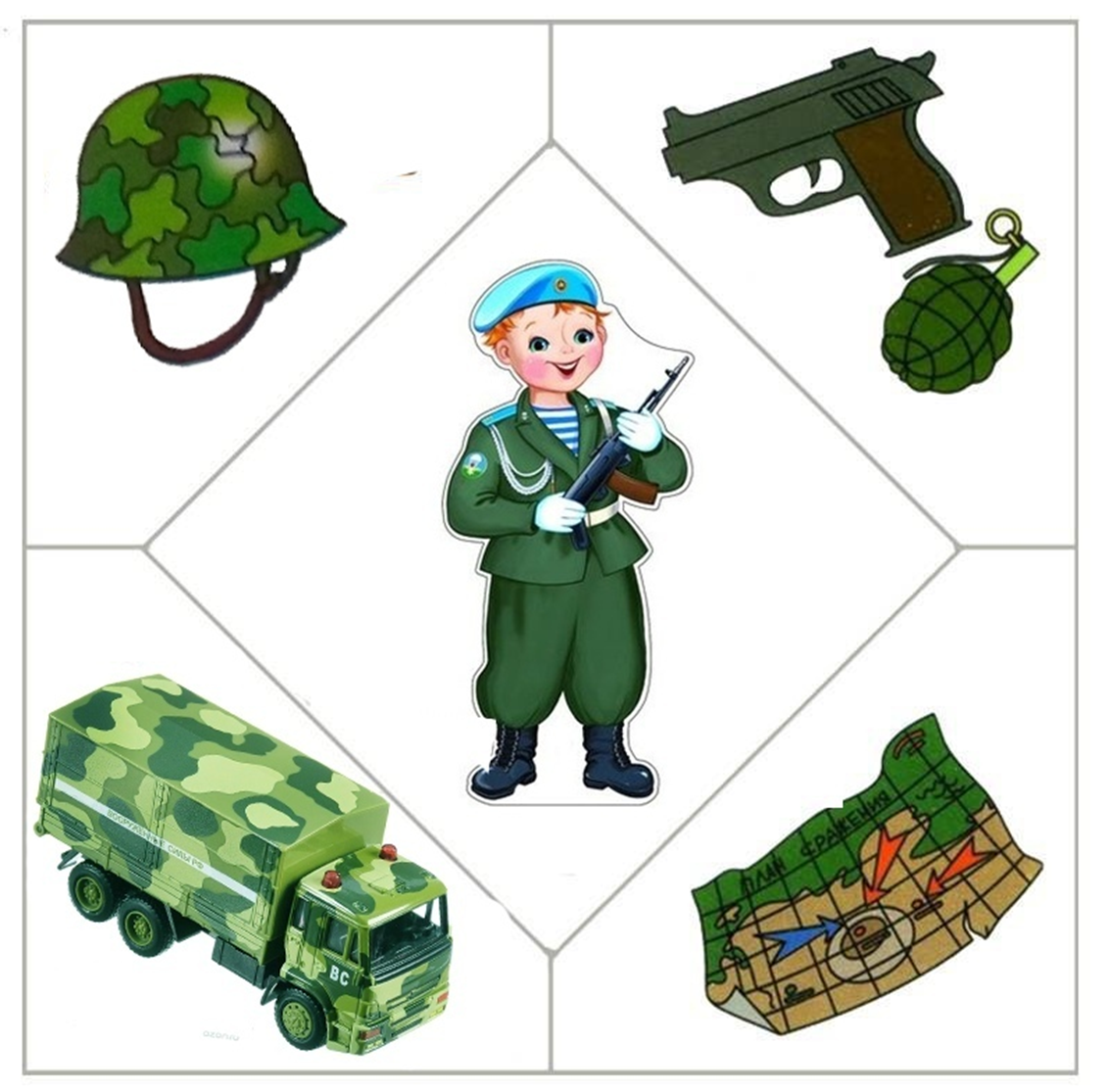